স্বাগতম
পরিচিতিঃ
মোঃমোশফেকুল ইসলাম
সহকারী শিক্ষক (বিজ্ঞান)
ওসমানপুর উচ্চবিদ্যালয়
ঘোড়াঘাট, দিনাজপুর।

E-mail: moshfekulislam@gmail.com
Cell: 01734-102860
শ্রেণিঃ ১০ম
  বিষয়ঃ রসায়ন
  পাঠঃ সালফার উততোলন প্রক্রিয়া।  
  তারিখঃ ১৬/১০/২০১৯ ইং


  সময়ঃ ৫০ মিনিট।
মৌলটির নাম কি ?
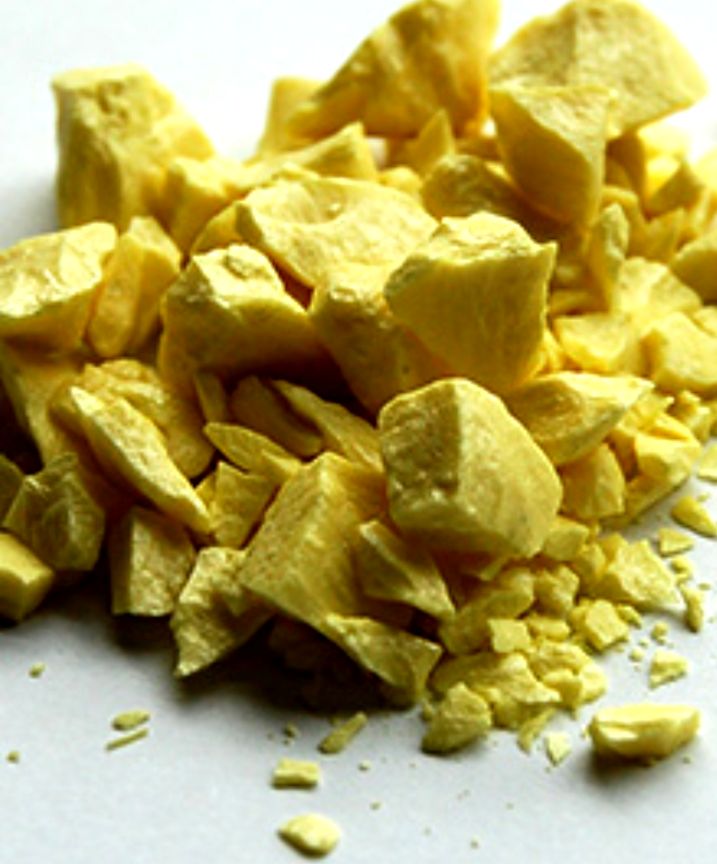 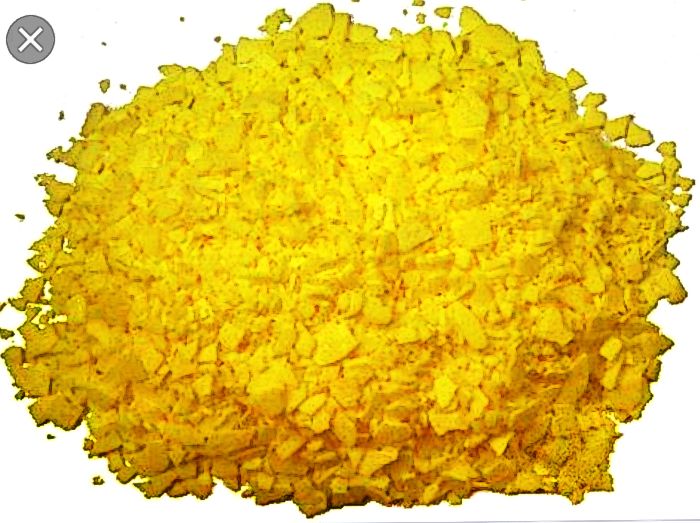 সালফার
প্রশ্নঃ
১। সালফার –এর রং কেমন ? 
২। সালফার ধাতু নাকি অধাতু ? 
৩। সালফার এর যোজনী কত ? 
৪। সালফার দিয়ে কোন এসিড তৈরি করা হয় ? 
৫। সালফার প্রাকৃতিকভাবে কোথায় পাওয়া যায় ?   
৬। সালফার কিভাবে সংগ্রহ করা যায় ?
সালফার উত্তোলন প্রক্রিয়া।
শিখন ফলঃ
সালফার উত্তোলন প্রক্রিয়া সম্পর্কে ব্যাখ্যা করতে পারবে।
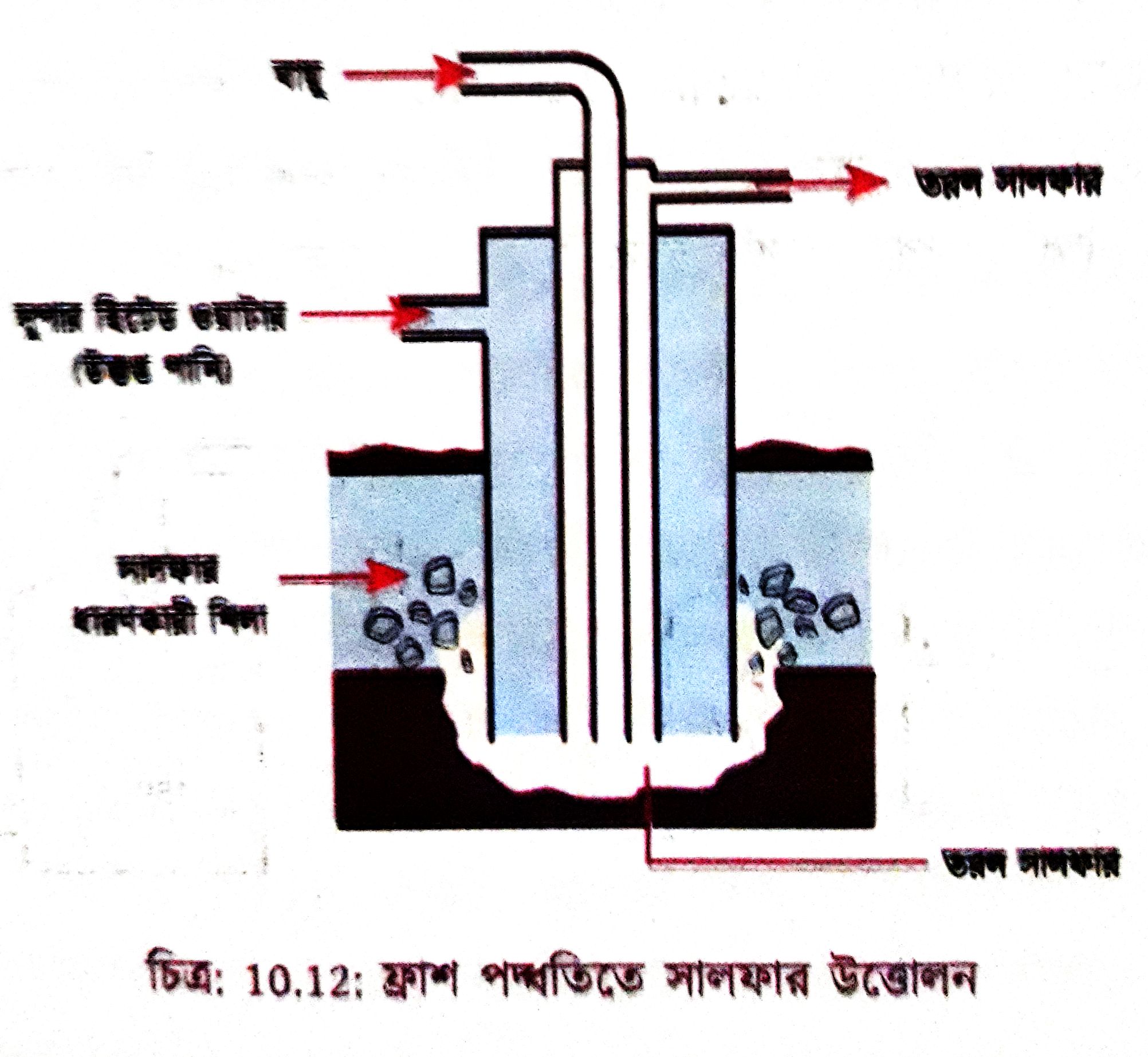 চলো এ সংক্রান্ত একটি ভিডিও দেখি...
Tap here to play this video...
একক কাজঃ
সালফার উত্তোলন প্রক্রিয়া নিজ নিজ খাতায় লিখ।
মূল্যায়নঃ
প্রশ্নঃ
১। সালফারের স্ফুটনাঙ্ক কত ?  
২। সুপার হিটেড ওয়াটার কি ? 
৩। মাঝখানের পাইপ দিয়ে কি পাঠানো হয় ?
বাড়ীর কাজঃ
ফ্রাশ পদ্ধতিতে সালফার উত্তোলন এর বর্ণনা লিখ।
ধন্যবাদ